Hoofdstuk 6: bewerken koperen buis
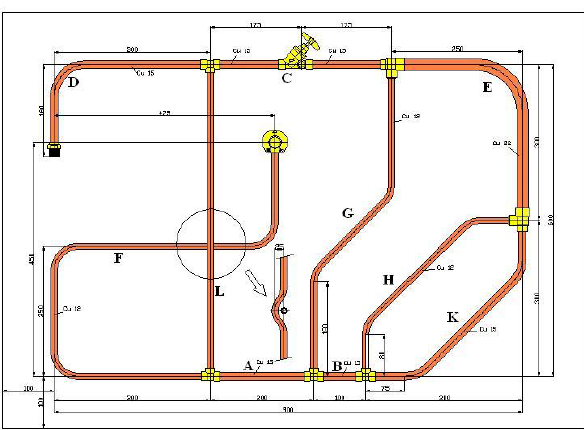 Eigenschappen koperen buis
Messing soldeerfittingen voor koperen buis
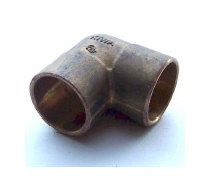 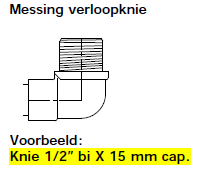 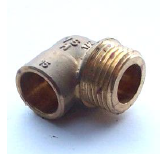 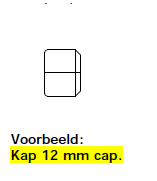 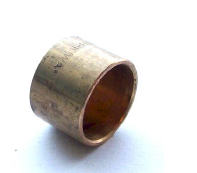 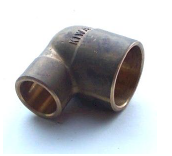 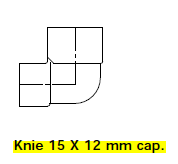 Messing soldeerfittingen voor koperen buis
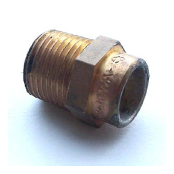 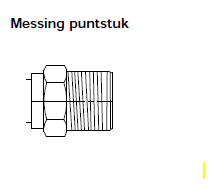 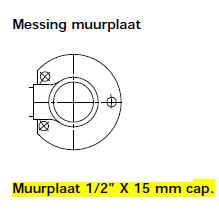 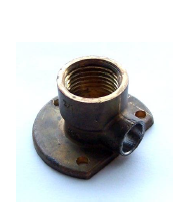 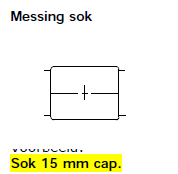 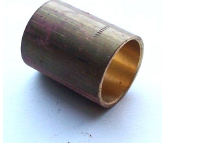 Messing soldeerfittingen voor koperen buis
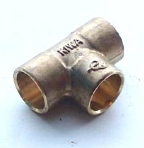 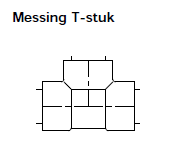 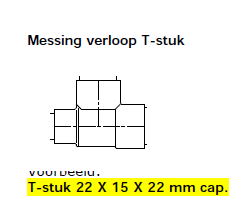 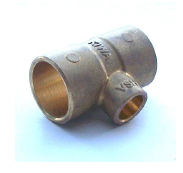 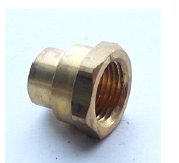 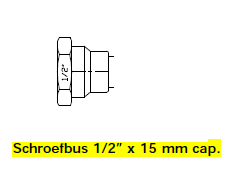 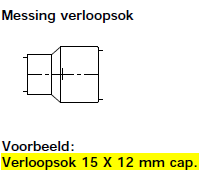 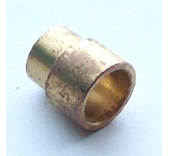 Vragen